McIDAS Users’ GroupMUG Update
Becky Schaffer
Program Manager
McIDAS User Services
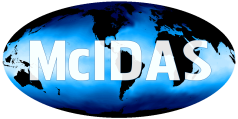 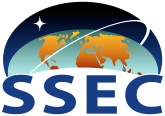 2013 MUG Meeting – Madison WI – Sept 9-10
MUG Update
What’s New in 2013
MUG Personnel
McIDAS-V
McIDAS Support
What’s New in 2013 –New MUG Members
Federal Aviation Administration (Aviation Research Division)		- Atlantic City, New Jersey
NCEP Central Operations		- College Park, Maryland
Green Power Labs		- Dartmouth, Nova Scotia
The total number of MUG Sites has stayed at ~40 sites for ~15 years.
What’s New in 2013 – OS Support for -X
What’s New in 2013 – OS Support for -X
Support for McIDAS-X on HP-UX was originally sunset with the 2006 upgrade, but was extended through 2012 by funding from the Australian BoM and Cape Canaveral Range Operations.
What’s New in– OS Support for -X
What’s New in 2013 – OS Support for -X
We will evaluate 7.0 when it's supported at the University of Wisconsin SSEC.
What’s New in 2013 – OS Support for -X
What’s New in 2013 – OS Support for -X
The Solaris operating system is now maintained by Oracle. SSEC tests on Sun Solaris 10, which was purchased before Oracle acquired Sun Microsystems.
What’s New in 2013 – 2014 MUG Fees Announced
2014 MUG Fees
McIDAS (increased 5% over 2013)
		SX (1-2 workstations)		$  8,520
		DX (3-5 workstations)		$17,040
		MX (6+ workstations)		$34,080	
XCD (increased 5% over 2013) 	$12,300
SDI (remained the same as 2013) 	$  8,340
MUG Personnel -New Team Members
Zach Murphy (new in October 2012)
Junior majoring in Atmospheric & Oceanic Science
Testing McIDAS-X and McIDAS-V
MUG Personnel –Current MUG Staff
Kevin Baggett: -XCD programming
Jon Beavers:  -V programming
Bob Carp: Help Desk, testing, and documentation
Jay Heinzelman: Help Desk and testing
Rick Kohrs: Help Desk and programming
Zach Murphy (student):  Testing
Dave Parker:  Systems programming
Barry Roth: Help Desk and documentation
MUG Personnel – Programmers
McIDAS-X
Russ Dengel
Dan Forrest
Kevin Hallock
Tommy Jasmin
Scott Lindstrom
Dave Santek
Tom Yoksas (Unidata)
MUG Personnel – Programmers
McIDAS-V and VisAD contributors
Mike Hiley
Tommy Jasmin
Tom Rink
Tom Whittaker
Julien Chastang (Unidata)
Don Murray (NOAA)
Curtis Rueden (UW)
McIDAS-V –Unidata Collaboration
Working Together on VisAD, IDV, -V
Combined –V / IDV Developers Meeting in Madison, November 2011
Monthly Teleconferences
Merged our developer tools (git, redmine)
MUG testers helping to test new functionality coming from IDV
McIDAS-V – Training and Outreach
Demonstrations in 2012
AMS Annual Meeting	New Orleans LA (January)
NOAA Satellite Science Week	Kansas City MO (May)
McIDAS Users’ Group Meeting (May)
EUMETSAT Meteorological Satellite Conference	Sopot, Poland (September)
NWA Annual Meeting, Madison WI (October)
AGU Conference	San Francisco CA (December)
McIDAS-V –Training and Outreach
Training Workshops
McIDAS-V:  Beijing, China (June)	   China Meteorological Administration	   - Attended by 48 scientists from 15 countries

McIDAS-X and –XCD:   SSEC (September)	   - Users from Cape Canaveral Forecast Facility

…plus countless demonstrations, talks, and training sessions conducted at SSEC, at conferences, and at other research institutions
McIDAS-V –Training and Outreach
McIDAS-V is now used…
in numerous research projects
in the NOAA Environmental Visualization Lab
in Satellite Meteorology classes 
Mississippi State
Texas A&M
University of Wisconsin
in international workshops on multi-spectral data
EUMETSAT International Summer School - Bracciano, Italy (June)
WMO “International Training Course on Applications in Satellite Meteorology” – Beijing, China (June)
McIDAS-V –Usage Statistics
Users 
	In 2012, there were users of McIDAS-V from 8,001 unique IP addresses in 109 countries.

Percent Usage by Platform
McIDAS Support – McIDAS-V Support Forums
Announced in January 2009 with beta1 release
Currently, we have…
904 members!!!
851 topics
3,399 posts
Users of McIDAS-V are encouraged to answer the forum questions of other users and to share their knowledge and expertise.

	   http://www.ssec.wisc.edu/mcidas/forums
McIDAS Support –User Support Requests
With so many new non-paying users, how do we prioritize our support?
McIDAS-X, –XCD and SDI questions from MUG members
McIDAS-V questions from MUG members
McIDAS-V questions from non-MUG users

	ALL bug reports are put into the  McIDAS Inquiry System
McIDAS Support –How long will –X be supported?
Plan to continue to release –X as needed for bugs & data/satellite changes (1 or 2 times per year)
Plan to support –X through the current GVAR program, which looks like it will be about 2020
No immediate plans for support fee structure changes
MUG members will continue to receive priority support for –X and –V 
Until –V can fully function as a replacement for -X, which will be years down the road, not much will change. 
New development likely done in –V rather than –X
McIDAS Support –Your Transition from –X to -V
McIDAS-X will be supported through the current GVAR program, which looks like it will be about 2020. 
New feature development will likely be done in –V rather than in –X, but –X is still being supported.
We’re still updating for OS upgrades.
We’re still creating servers for new satellites.
If –X works for you, then stay with –X.  When new features or data types come along in –V, then do your new development in –V.
If you need help with the new development, contact the McIDAS Help Desk.
McIDAS Support –Looking for more user input!
Use the McIDAS-V Support Forums
Join the McIDAS Advisory Committee
Fill out the Site Survey at the end of the meeting on Tuesday
What features should be in version 2.0?
Interested in nightly builds?
Your estimated timeline for beginning your switch from –X to –V
If you have specific development needs, contact me about helping to fund development
In Summary…
McIDAS Users’ Group is still going strong!
MUG Membership staying steady for –X, -XCD, and SDI
–X, -XCD, and SDI Support still our #1 Priority
Despite budget cuts, we’re still receiving financial support of McIDAS-V from research groups
McIDAS-V downloads and forum membership growing every day
We need more input from you to make all of McIDAS better for everyone
And one more thing….
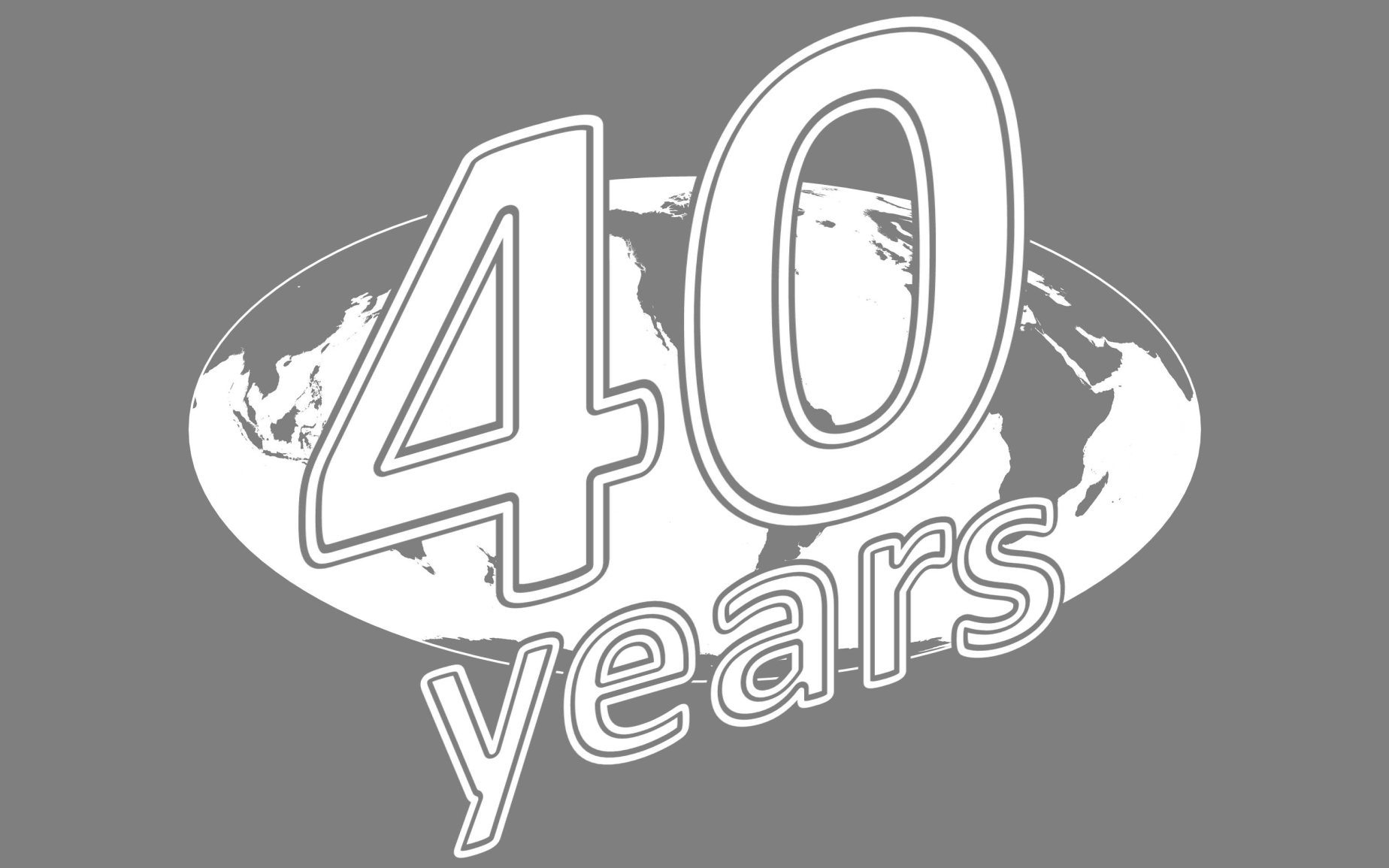 2013 is the…
	40th anniversary of McIDAS
	24th anniversary of MUG:Jan 1, 1989
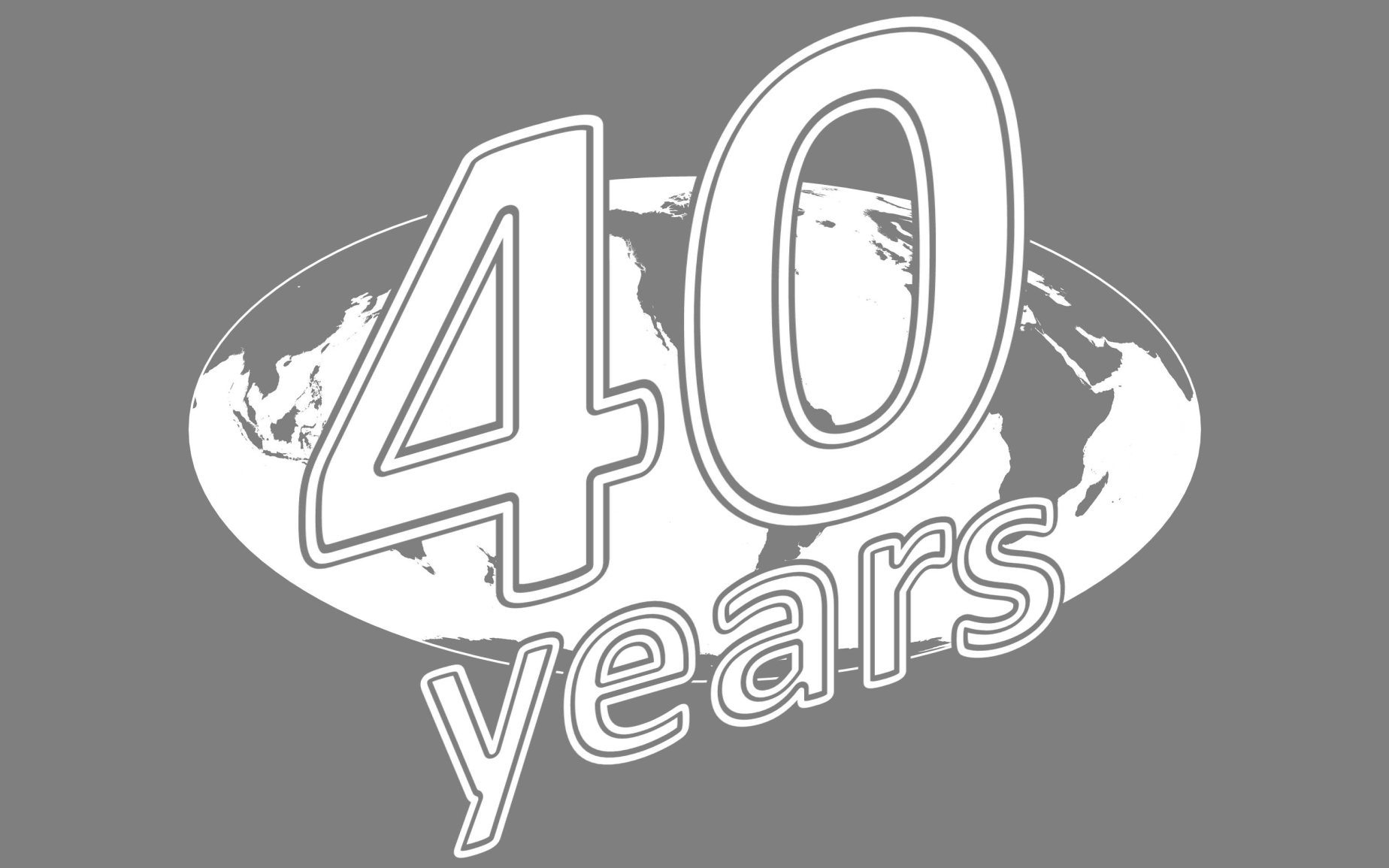 THANK YOU!!!